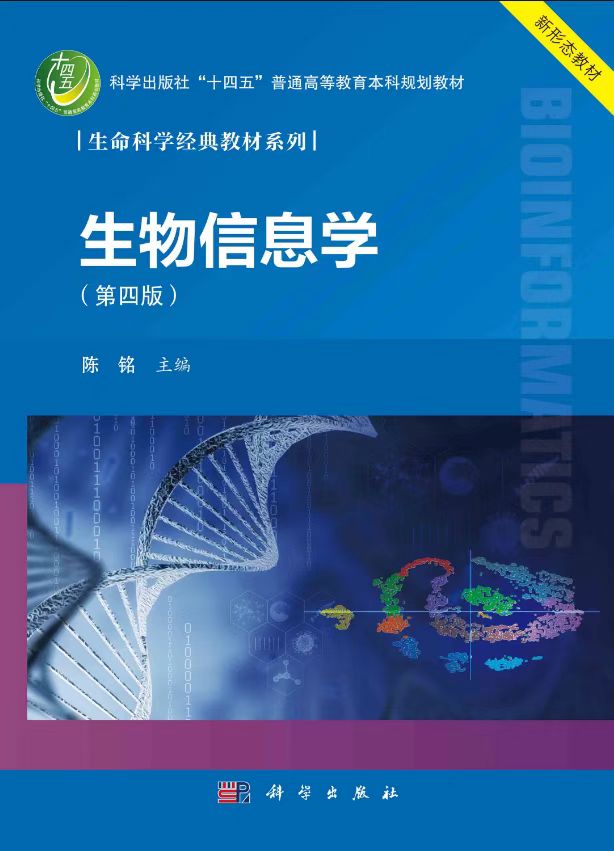 本PPT仅免费用于全国各院校教学，
不得用于商业目的，将视为侵权！
普通高等教育
“十四五”规划教材

生物信息学
Bioinformatics
第七章：非编码RNA
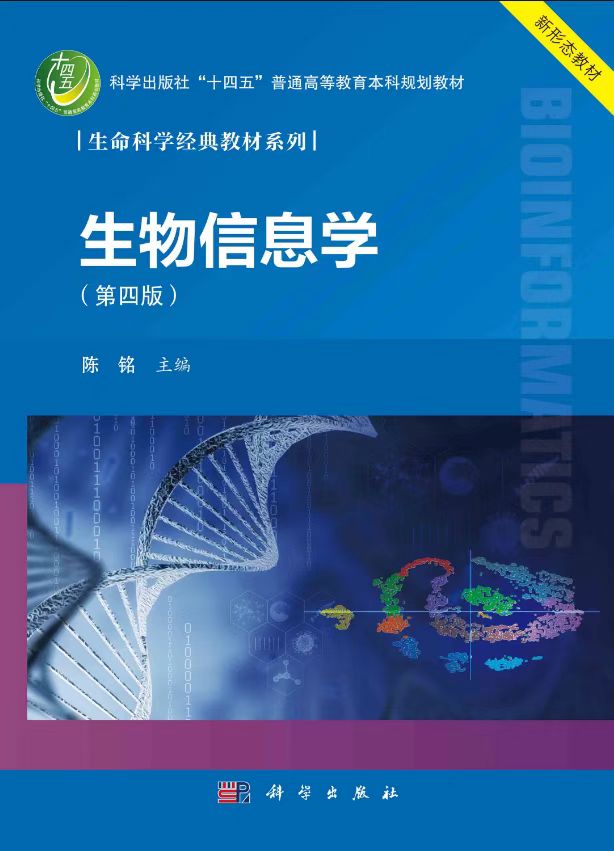 第一节：非编码RNA概述
非编码RNA的特征
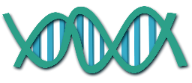 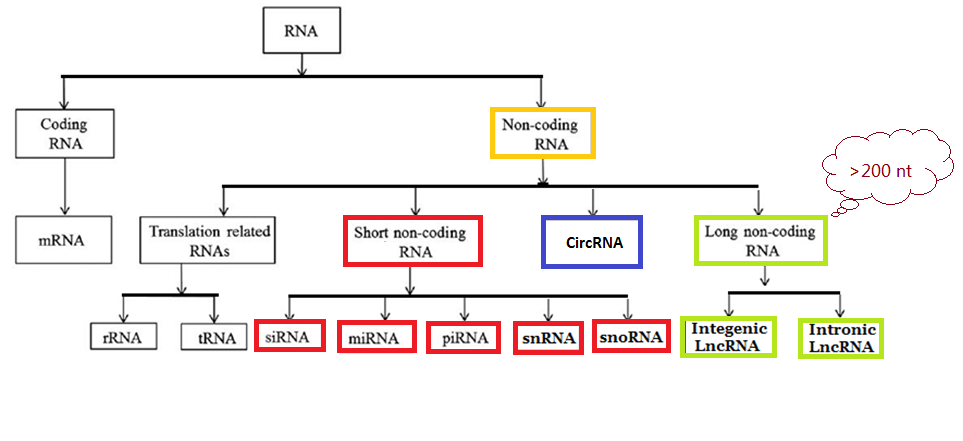 非编码RNA的分类
1.形状和长短 ：环状RNA，线性RNA（短非编码RNA和长非编码RNA）
2.细胞内的分布：核仁小RNA，核小RNA，细胞质小RNA，Cajal小体
3. 功能和表达特征：看家ncRNA, 调节ncRNA,  看家和调节ncRNA
2
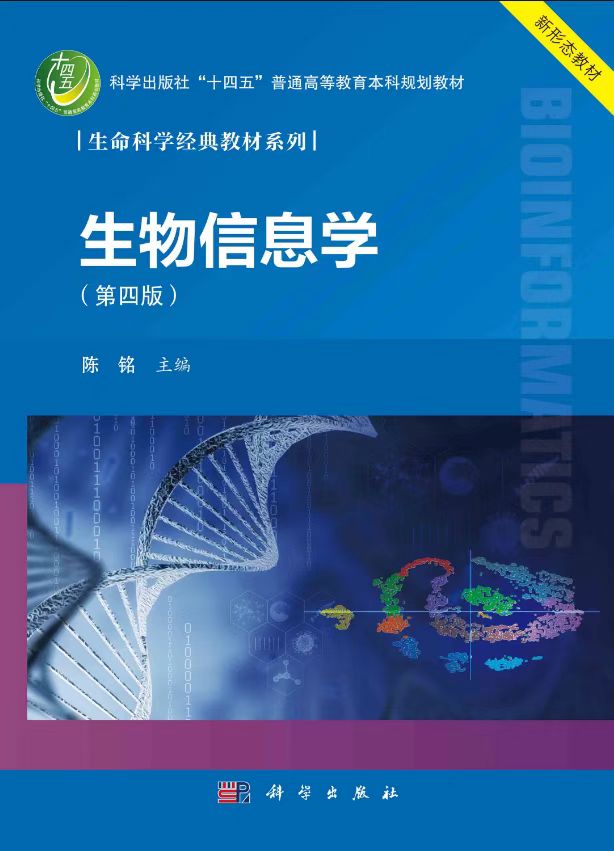 第一节：非编码RNA概述
非编码RNA的识别
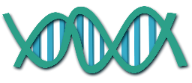 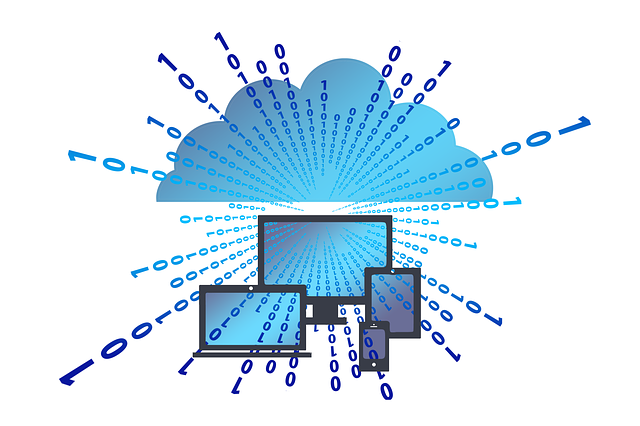 3
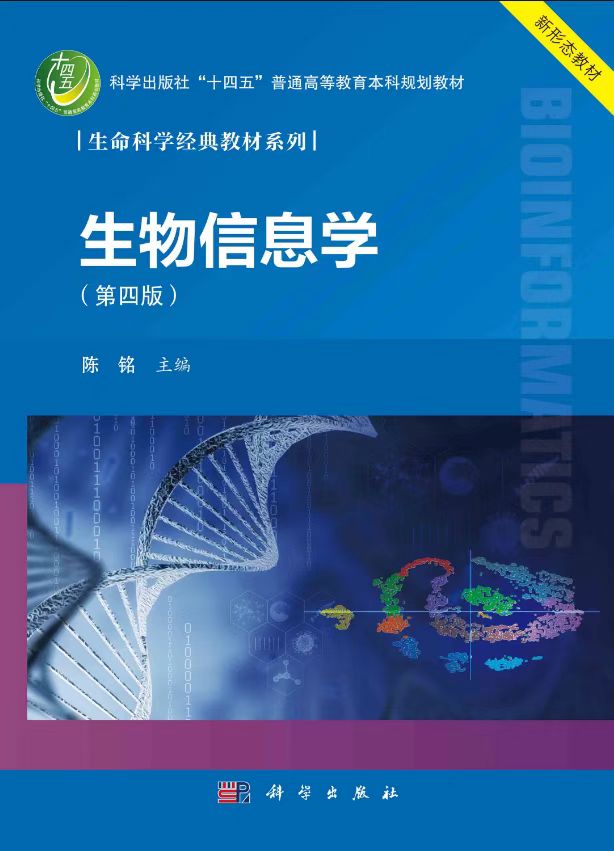 第一节：非编码RNA概述
非编码RNA的功能预测
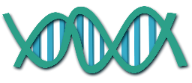 相关预测平台：noncode, ChIPBase, starBase, LncRNADisease, DIANA-LncBase等
4
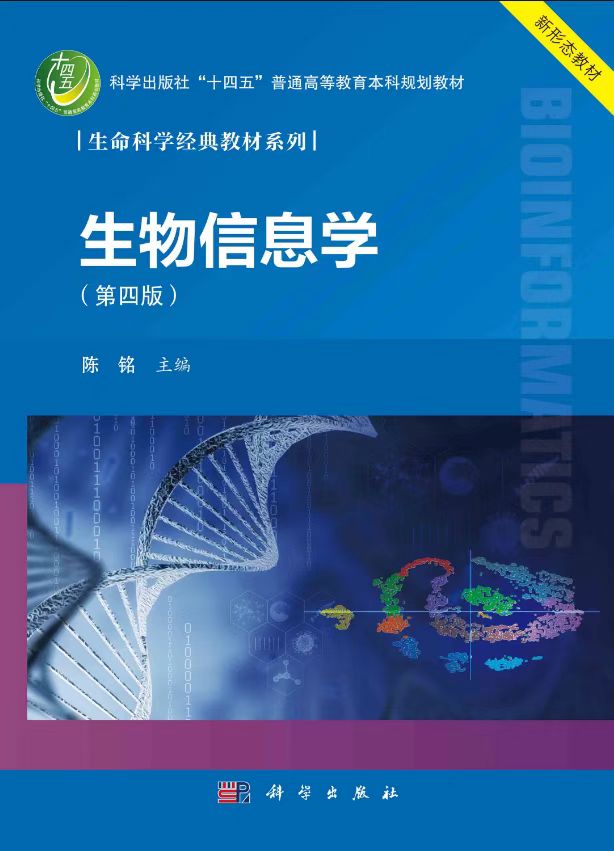 第一节：非编码RNA概述
非编码RNA的编码潜能
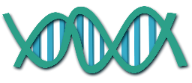 常规ORF预测方法和标准实验方法容易忽略小于100氨基酸的微肽

核糖体测序（Ribo-seq）技术发现越来越多的ncRNA具有编码潜力

mRNA与ncRNA界限变得模糊，可能需要重新定义。
5
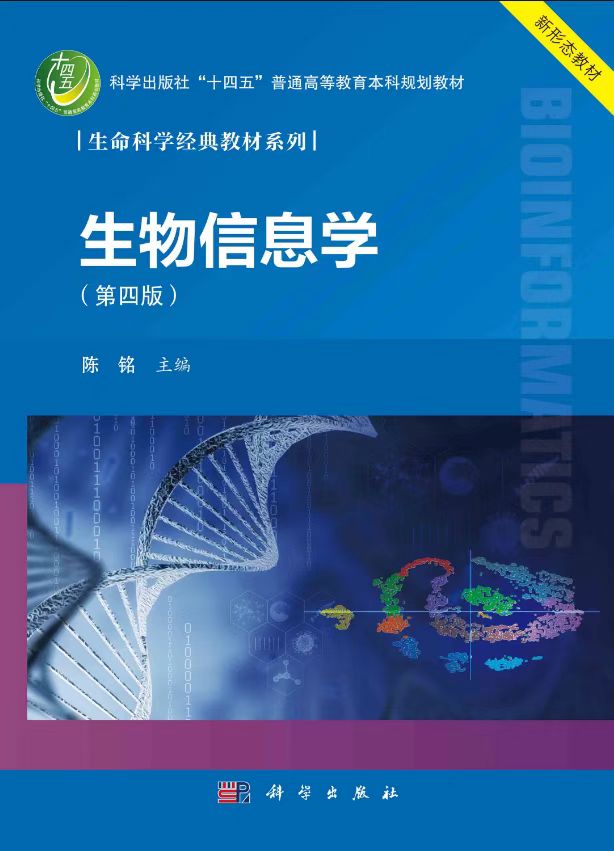 第一节：非编码RNA概述
非编码RNA的注释
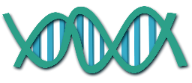 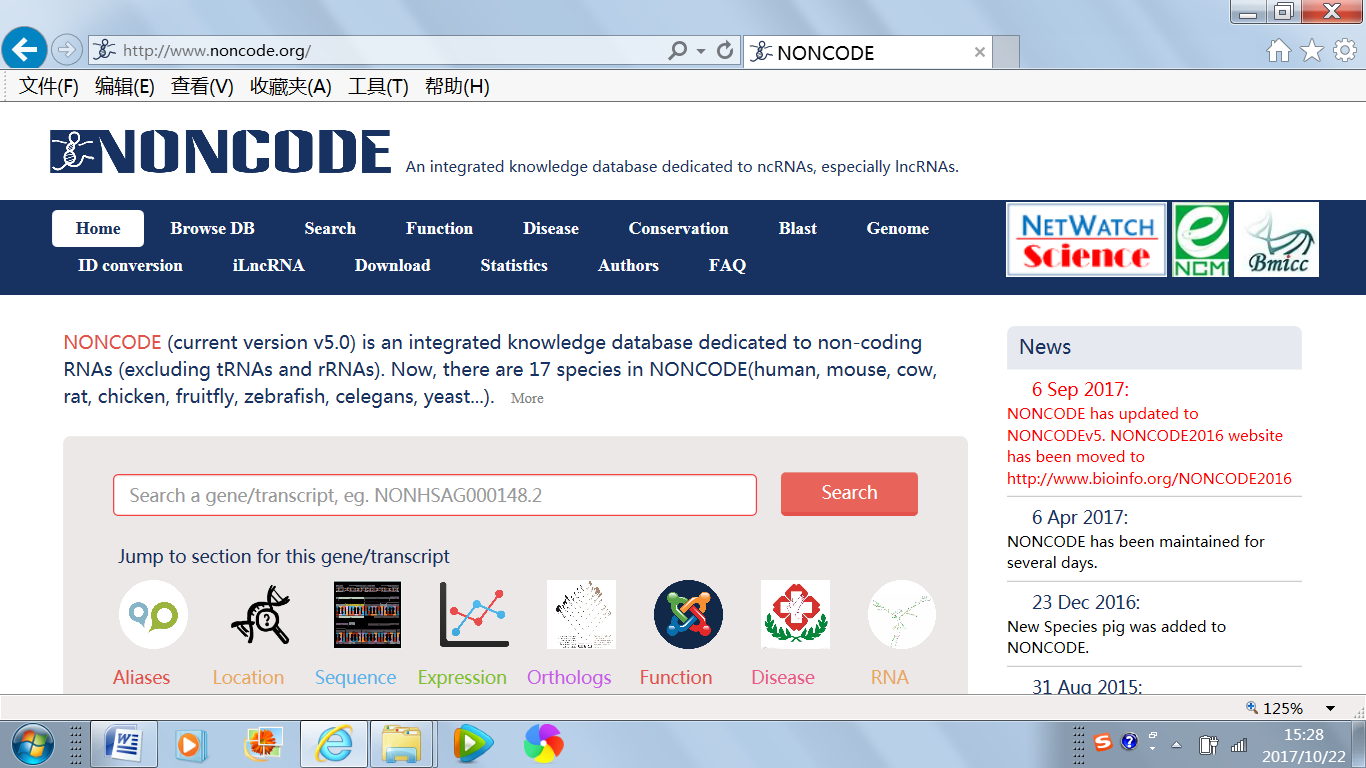 NONCODE数据库：http://www.noncode.org/
17个物种ncRNA信息（人、小鼠、牛、大鼠、鸡、果蝇、斑马鱼、线虫、酵母、拟南芥、黑猩猩等）
ncRNA 定位、序列、表达谱、外泌体表达谱、保守信息、功能预测、疾病关联、RNA结构，以及Blast分析和LncRNA鉴定
6
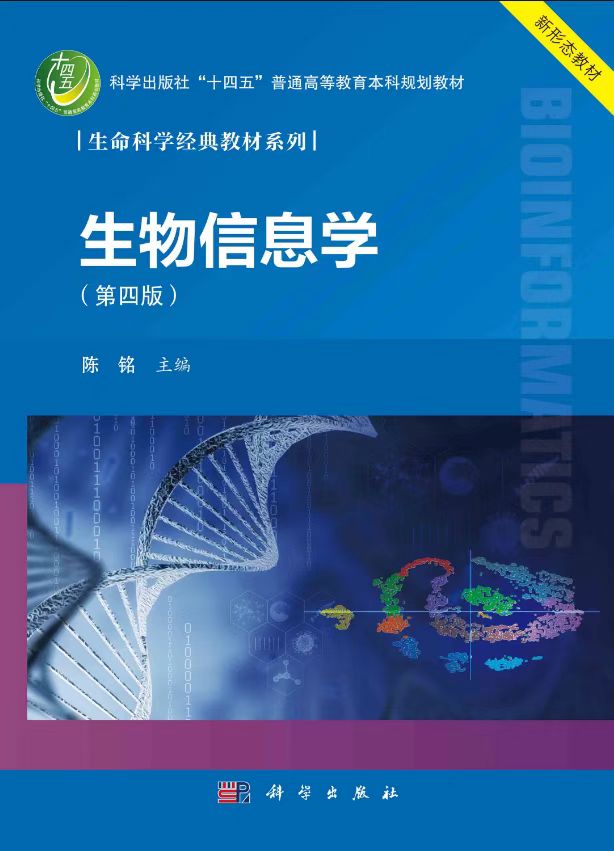 第二节：非编码RNA的分类—microRNA
miRNA
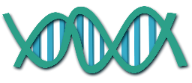 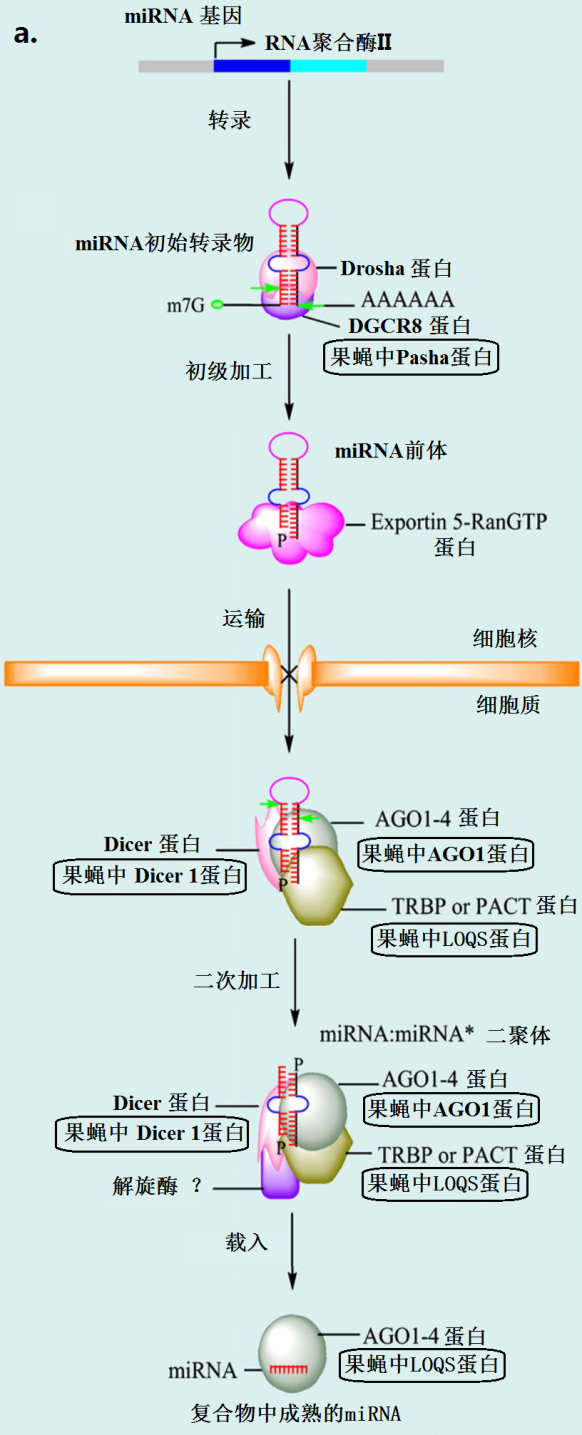 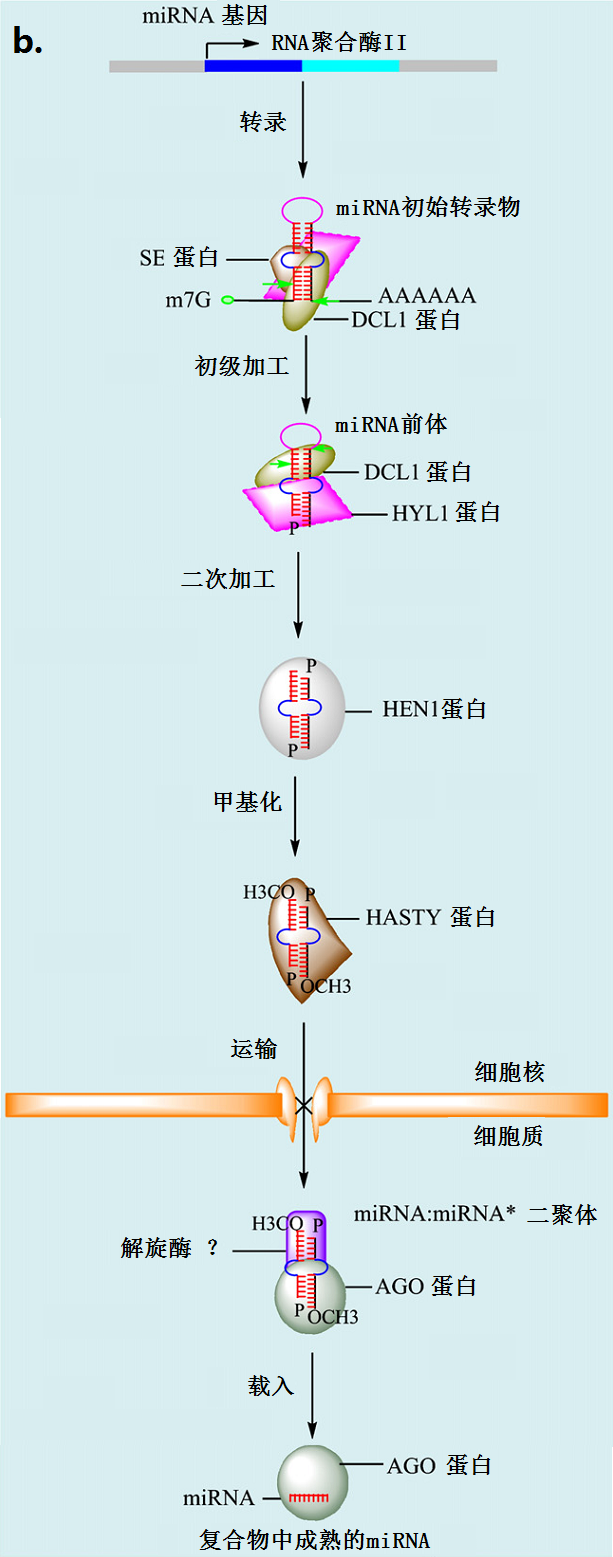 （1）内源性21-25 nt 小RNA

（2）前体具有发夹结构

（3）通过与Ago蛋白结合，特异性调控基因的表达。

（4）动物（a）和植物（b）miRNA的生物合成路径

（5）植物中， miRNA与靶基因互补性高，指导AGO蛋白切割靶基因mRNA；动物中互补性低，主要引起靶基因mRNA翻译抑制。

（6）一个miRNA可以调控多个靶基因，一个基因也可以被多个miRNA调控。
7
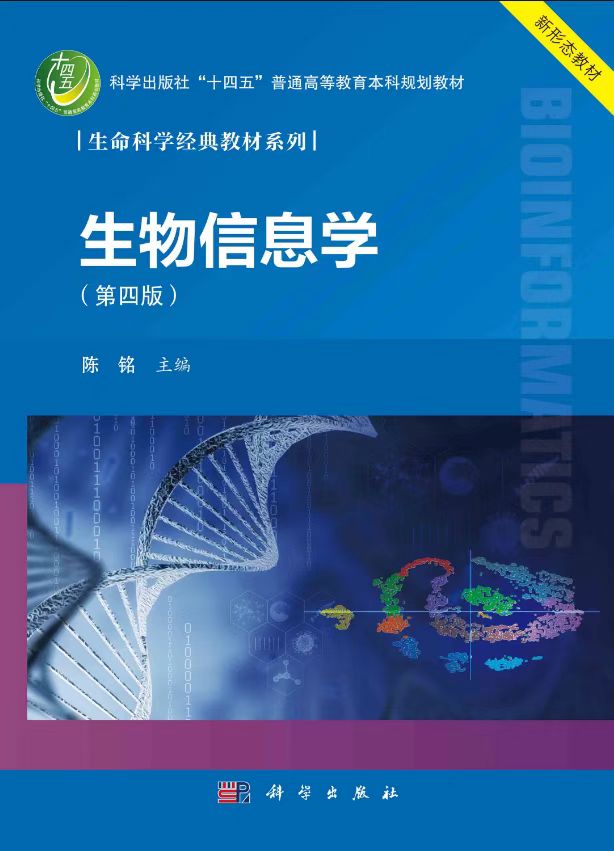 第二节：非编码RNA的分类—microRNA
miRNA的生物信息学分析方法
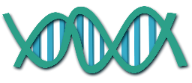 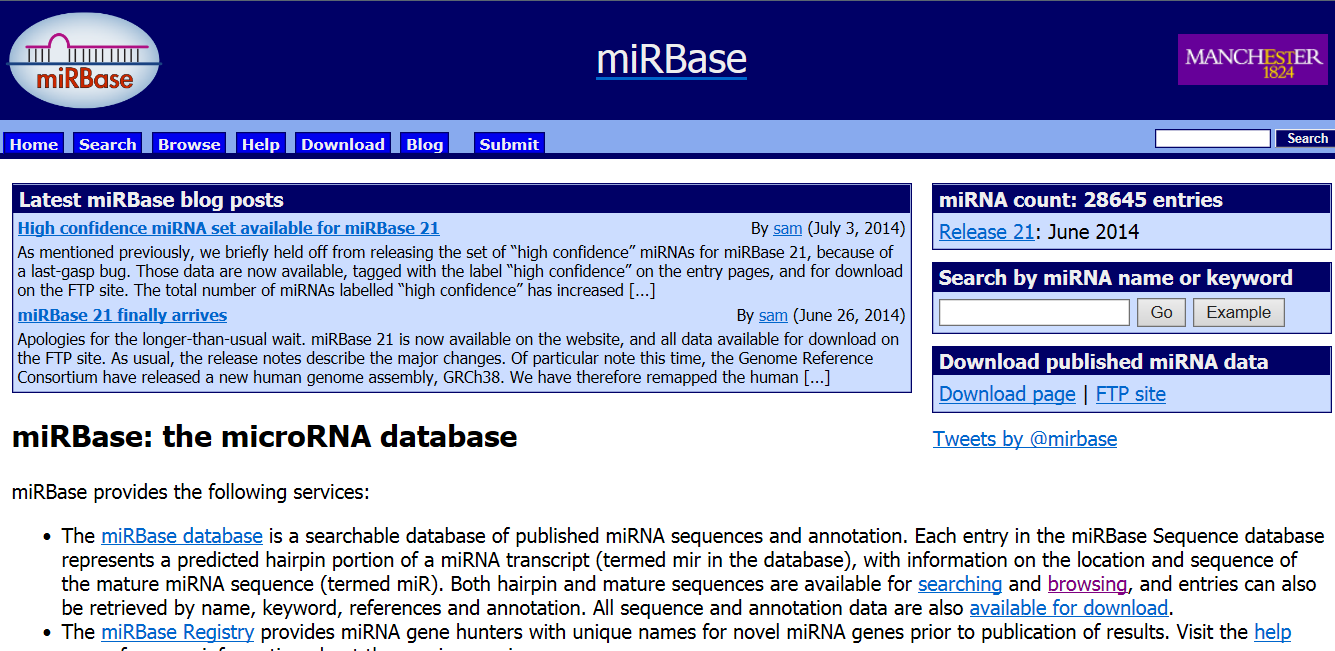 （1）获取miRNA 的序列信息：
miRNA 权威数据库：miRBase (http://www.mirbase.org/）
21.0版，涵盖223物种，包含28645条miRNA发夹前体，35828条成熟miRNA。
8
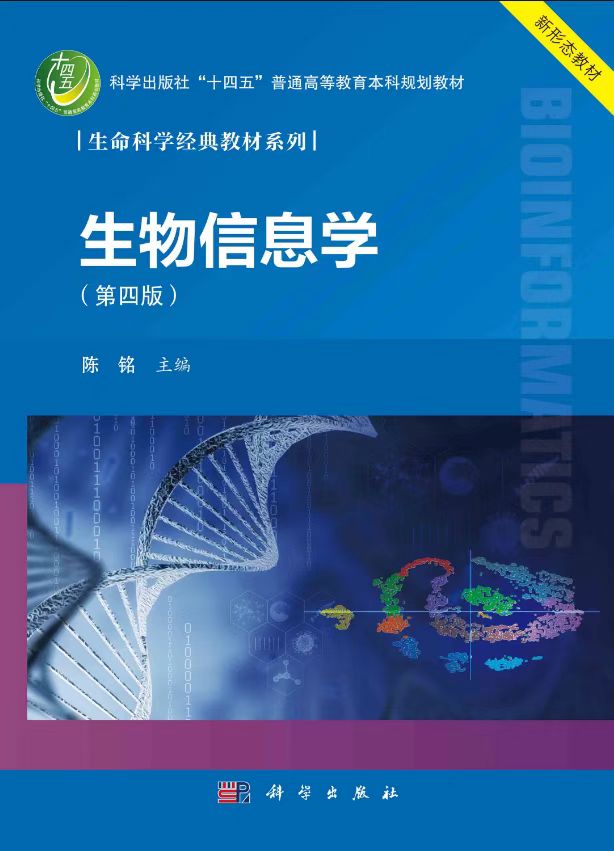 第二节：非编码RNA的分类—microRNA
miRNA的生物信息学分析方法
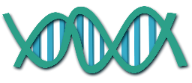 (2) miRNA 新基因的预测和鉴定
9
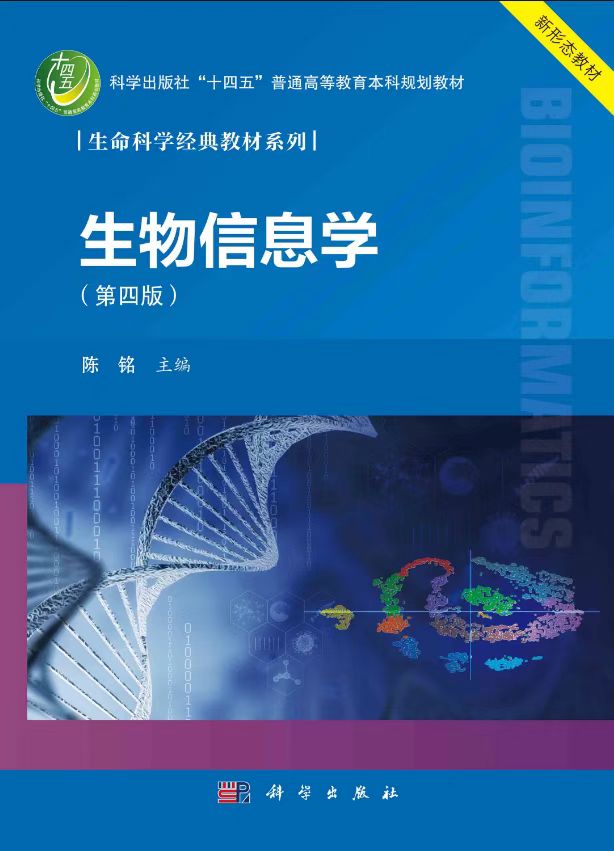 第二节：非编码RNA的分类—microRNA
miRNA的生物信息学分析方法
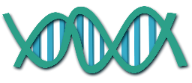 (3) miRNA 靶基因的预测和鉴定
10
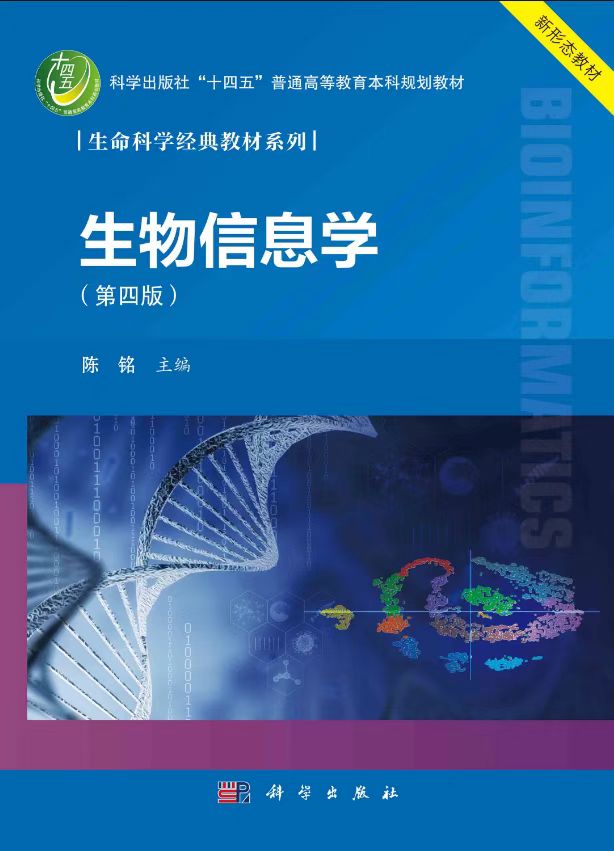 第二节：非编码RNA的分类—microRNA
植物miRNA靶基因的预测工具
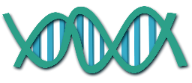 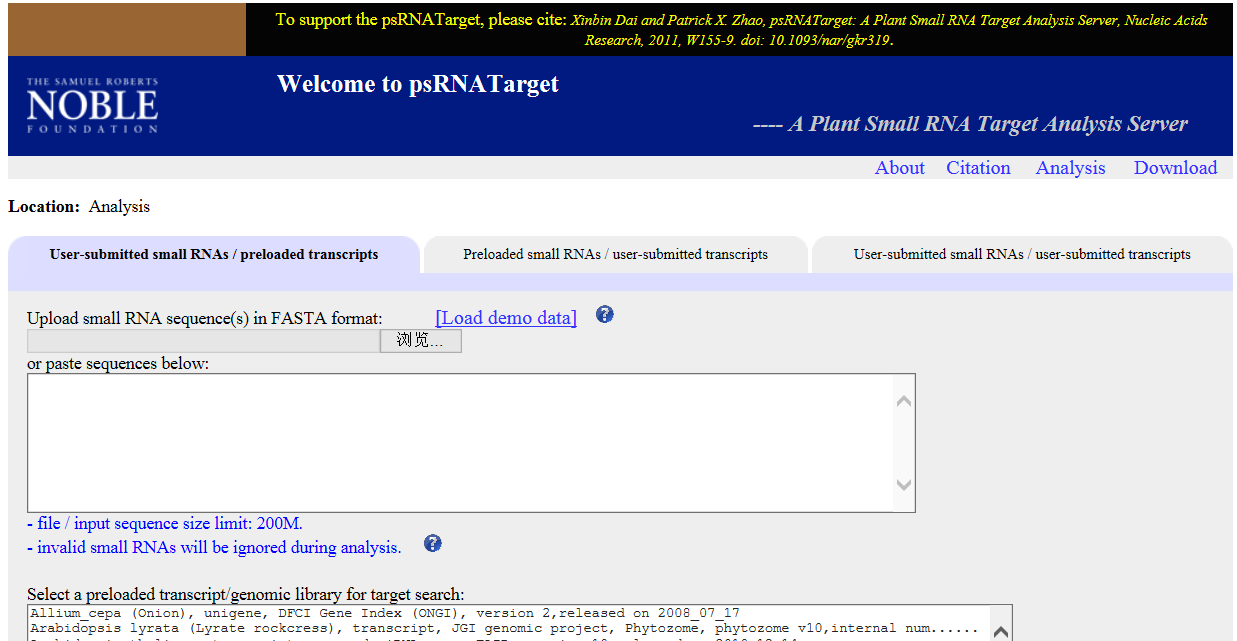 miRU和改进版psRNATarget（http://plantgrn.noble.org/psRNATarget/）
11
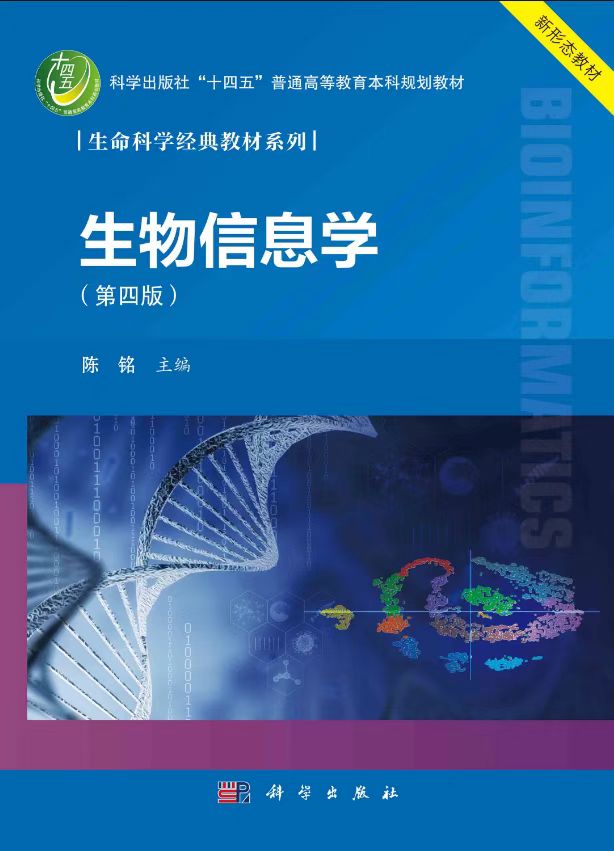 第二节：非编码RNA的分类—microRNA
植物中基于降解组的miRNA靶基因的鉴定
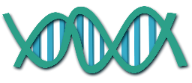 （miRNA 结合到靶基因上，在结合位点中间切割靶基因，该切割峰可被降解组探测到）
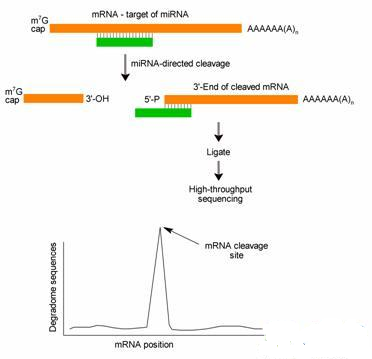 miRNA
psRNATaget prediction
Target candidates
target-plot (degradome)
Targets
12
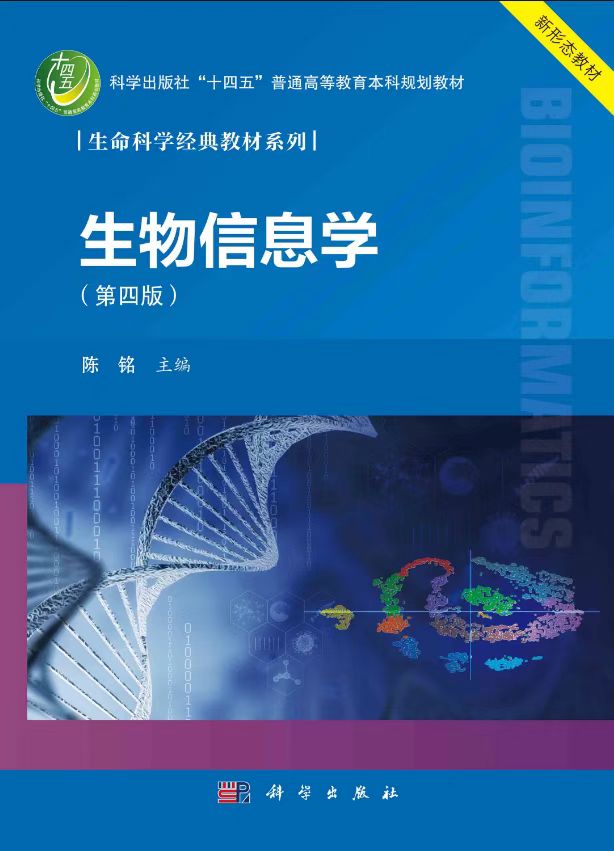 第二节：非编码RNA的分类—microRNA
拟南芥ath-miR173-5p 靶基因鉴定示例
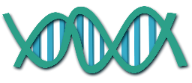 从miRBase下载ath-miR173-5p序列（UUCGCUUGCAGAGAGAAAUCAC）

psRNATarget预测靶基因（5个）
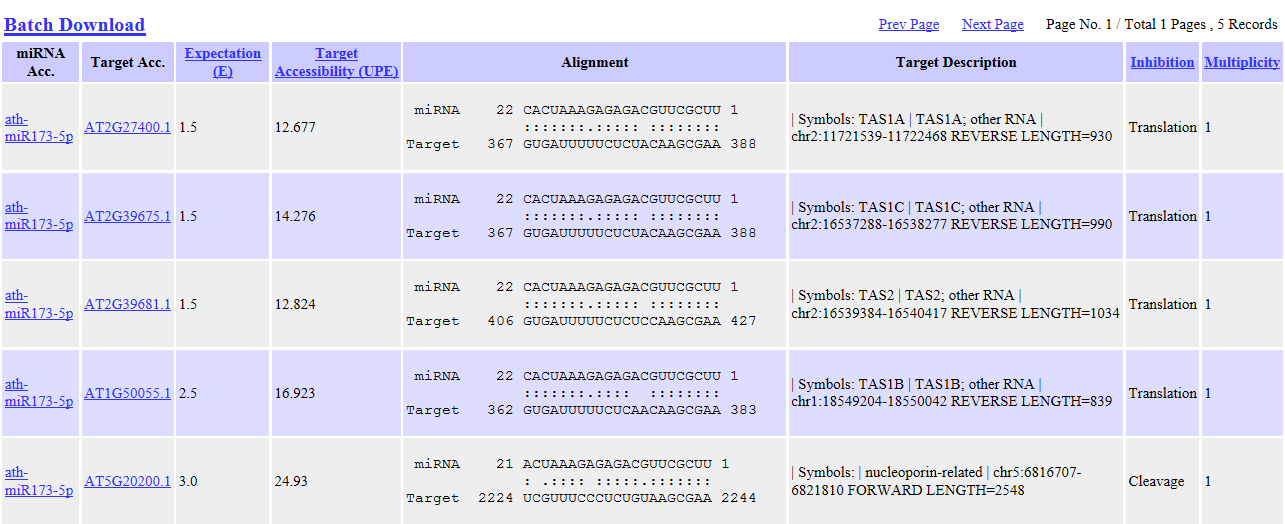 13
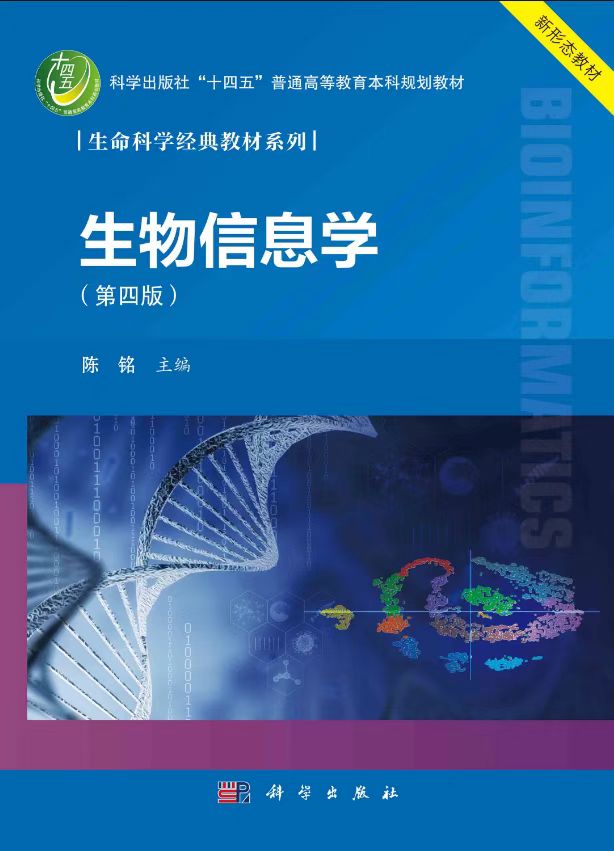 第二节：非编码RNA的分类—microRNA
拟南芥ath-miR173-5p 靶基因鉴定示例
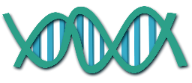 3.   通过链接，提取靶基因序列，将归一化处理的降解组数据（TWF_summary) 匹配到该序列上，保留完全匹配的降解组序列和该序列的读数，并记录该降解组序列在靶基因序列上匹配的5'端位置
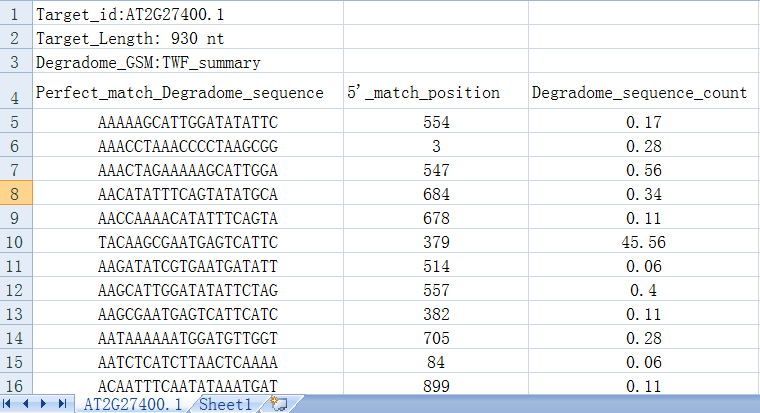 靶基因AT2G27400.1降解组匹配结果
14
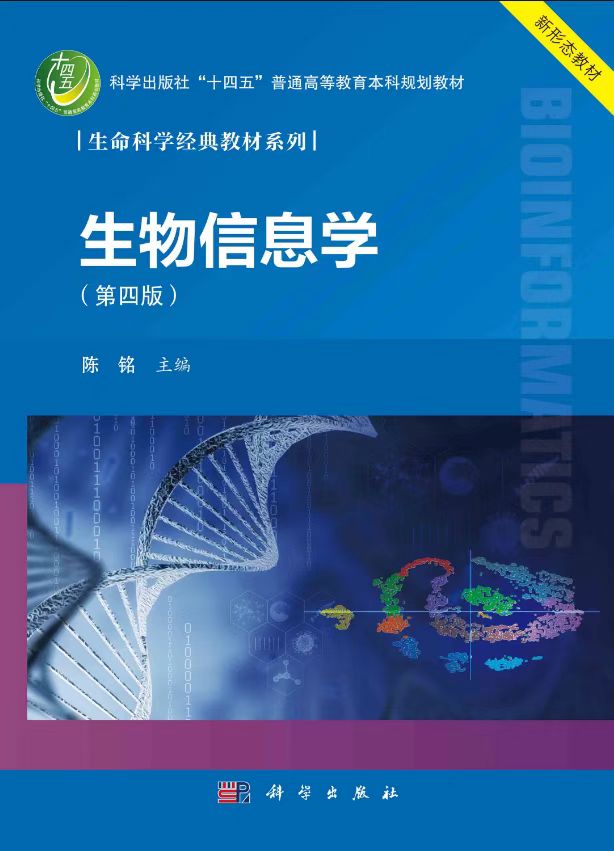 第二节：非编码RNA的分类—microRNA
拟南芥ath-miR173-5p 靶基因鉴定示例
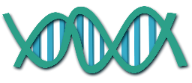 4.  以靶基因位置信息为X轴，5'匹配到该位置上降解组序列的读数为Y轴，作T-plot散点图，根据信噪比，寻找特异切割峰
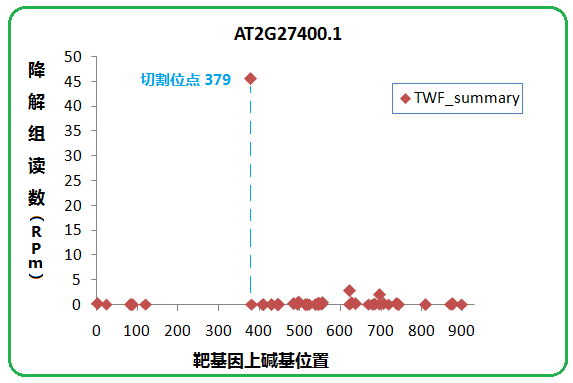 靶基因的降解组t-plot图
15
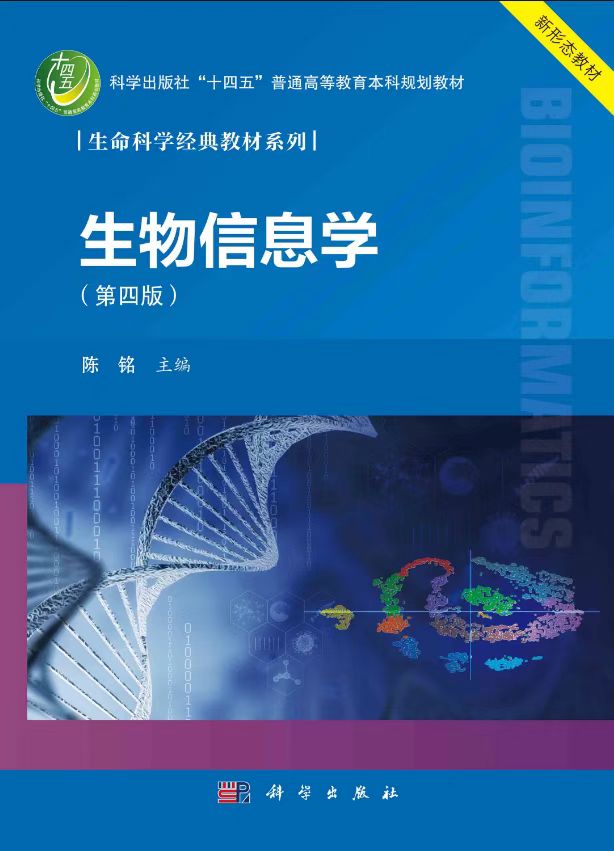 第二节：非编码RNA的分类—microRNA
拟南芥ath-miR173-5p 靶基因鉴定示例
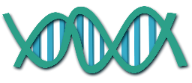 5.（1） ath-miR173-5p在靶基因AT2G27400.1上预测的结合位置：367-388

（2）理论切割位点 ： miRNA结合区域的中间（从miRNA 5’端数过来第10-11nt之间）， 即在靶基因的378和379之间发生切割。

（3）实际切割位点：降解组在靶基因上发现特异切割位点 379 （表明 378和379之间被特异切割），与预测完全吻合。

（4）证明 ath-miR173-5p的确可以调控靶基因AT2G27400.1
16
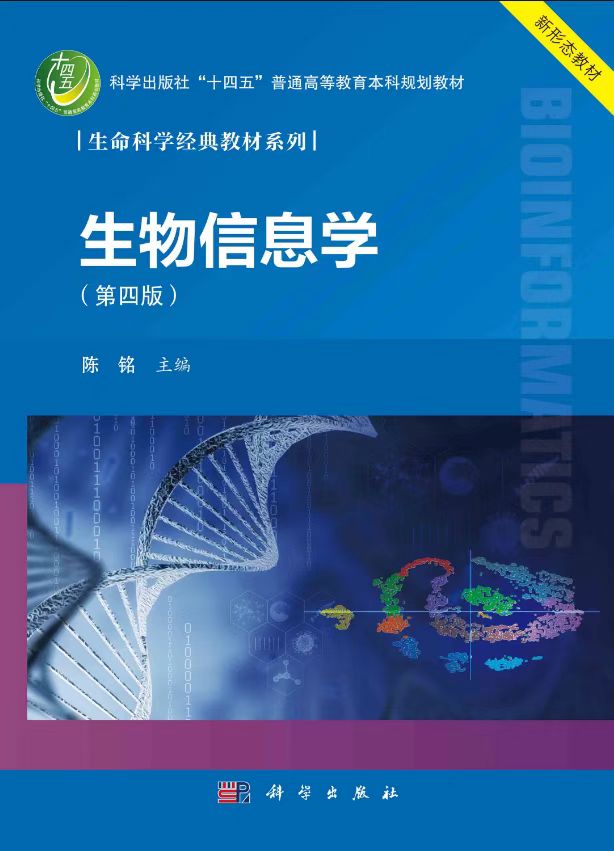 第二节：非编码RNA的分类—microRNA
动物miRNA靶基因的预测工具
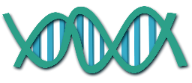 17
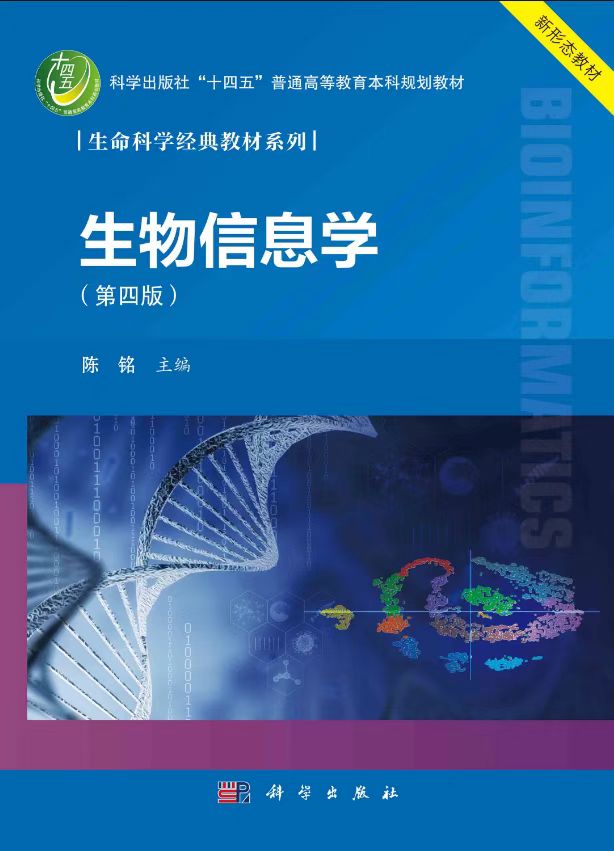 第三节：非编码RNA的分类—lncRNA
lncRNA的产生与分类
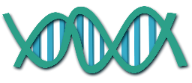 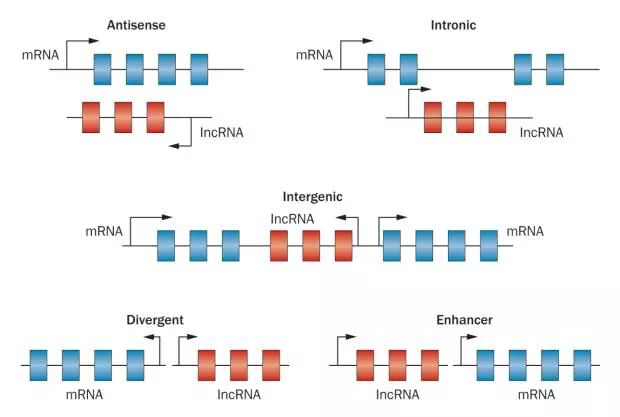 1.非编码RNA，根据其长度的不同可分为长链非编码RNA和短链非编码RNA。转录本序列长度在200 bp 以上的非编码RNA 通常被称为长链非编码RNA（long non-coding RNA，lncRNA）

2.根据它们在基因组上相对于蛋白编码基因的位置， lncRNA可以分为五类：
18
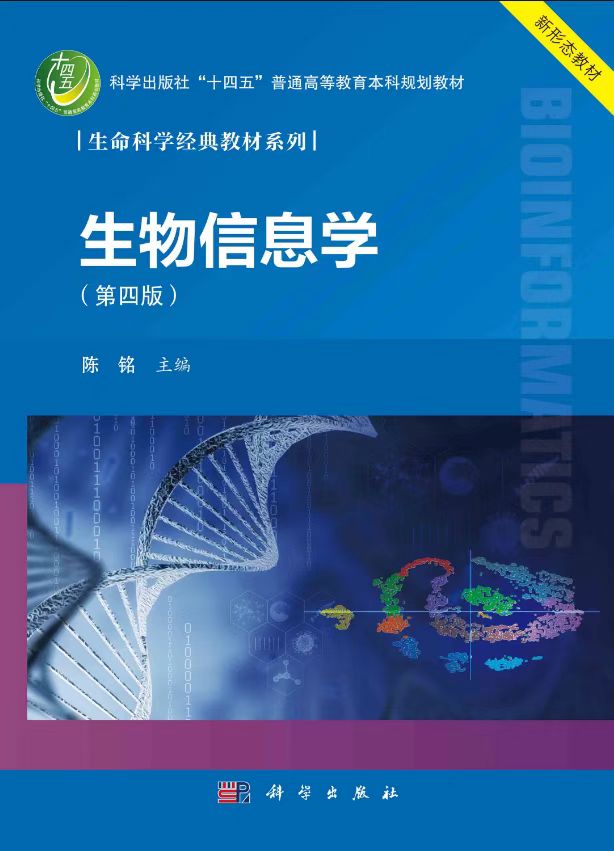 第三节：非编码RNA的分类—lncRNA
lncRNA的功能
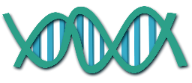 lncRNA包括至少11种调控作用：

1.参与临近基因转录的激活或抑制
2.参与颜色体间的互作
3.参与形成核结构
4.参与端粒区域R-loop结构的形成
5.引导转录因子到特定的位置
6.作为转录银子的“诱饵”
7.作为染色质修饰复合物的支架
8.作为miRNA的“海绵”吸附miRNA，抑制miRNA的功能
9.调控mRNA降解
10.调控RNA结合蛋白的细胞定位
11.调控DNA结合蛋白的细胞定位
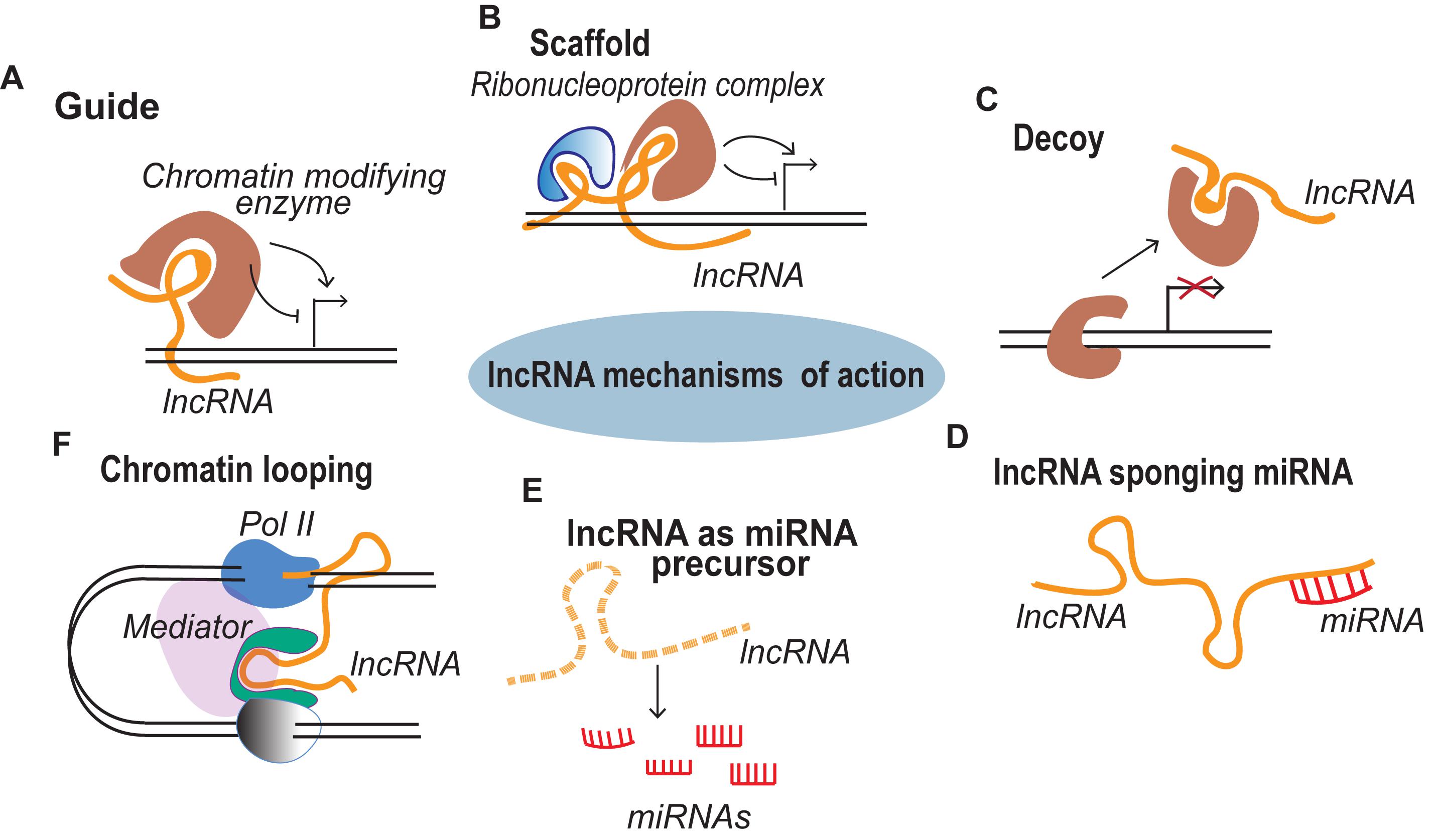 19
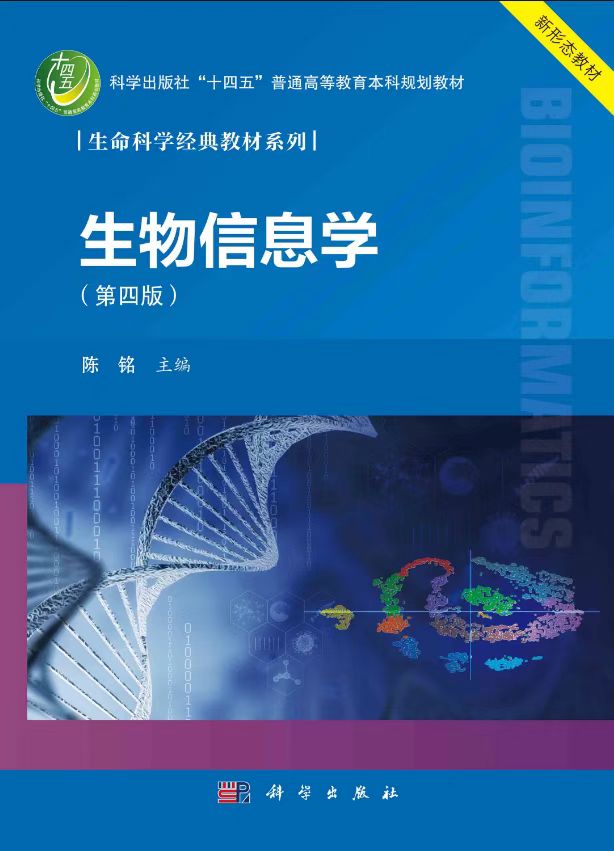 第三节：非编码RNA的分类—lncRNA
lncRNA在线数据库和分析软件
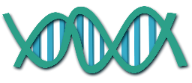 20
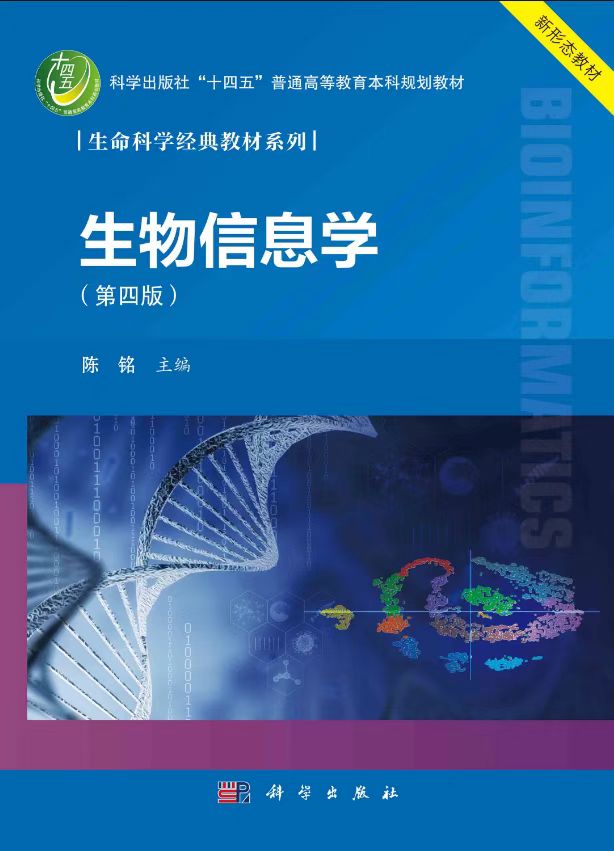 第四节：非编码RNA的分类—circRNA
circRNA的合成
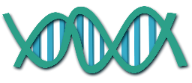 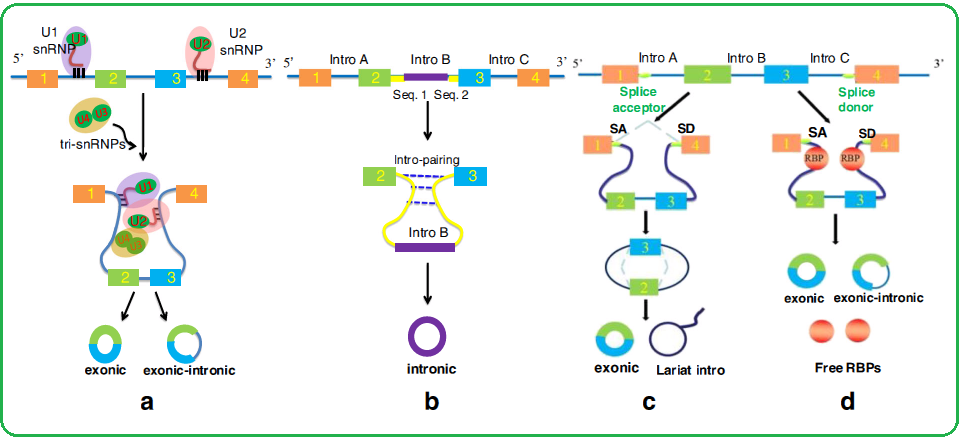 circRNAs形成的四种途径

剪接体依赖的环化途径           b. 内含子配对驱动的环化途径
套索驱动的环化途径                c. 蛋白因子结合环化途径
21
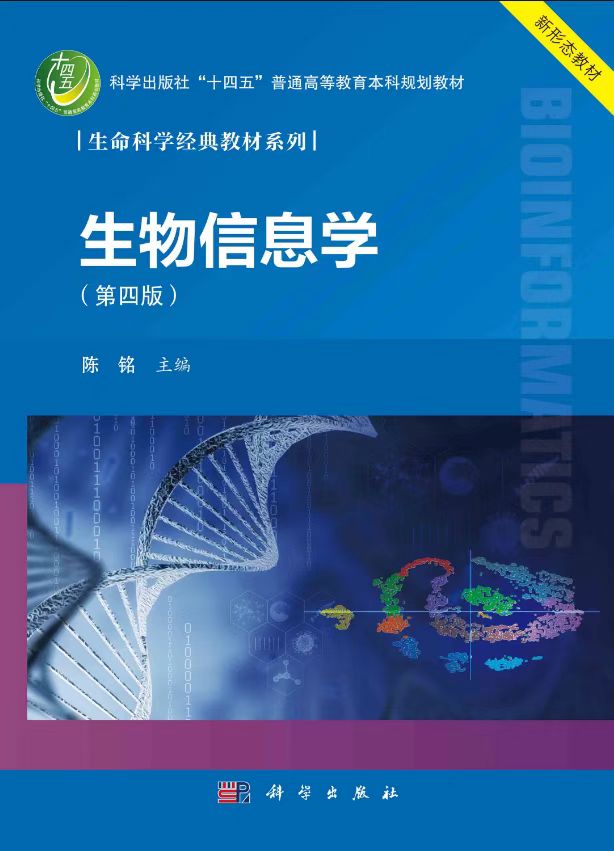 第四节：非编码RNA的分类—circRNA
circRNA的功能
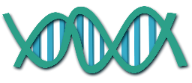 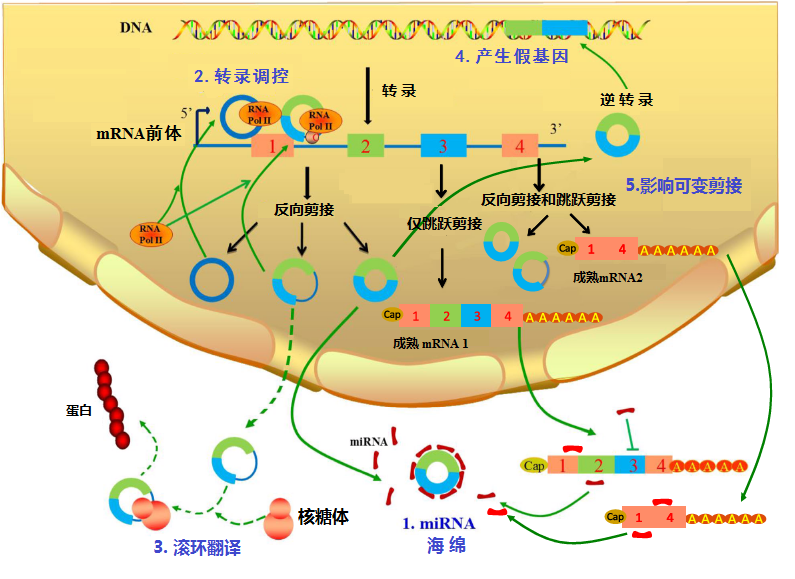 cicrRNAs的5种生物学功能
22
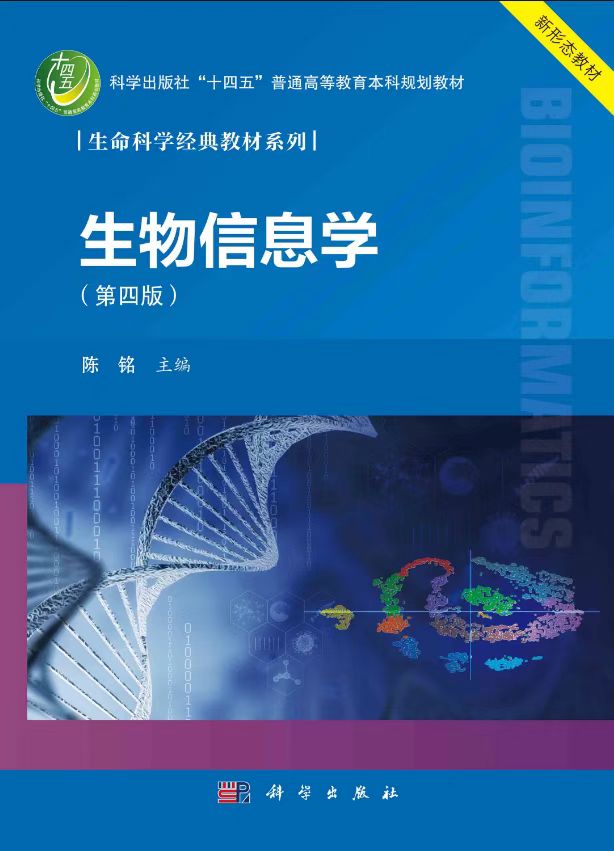 第四节：非编码RNA的分类—circRNA
circRNA在线数据库和分析软件
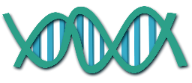 23
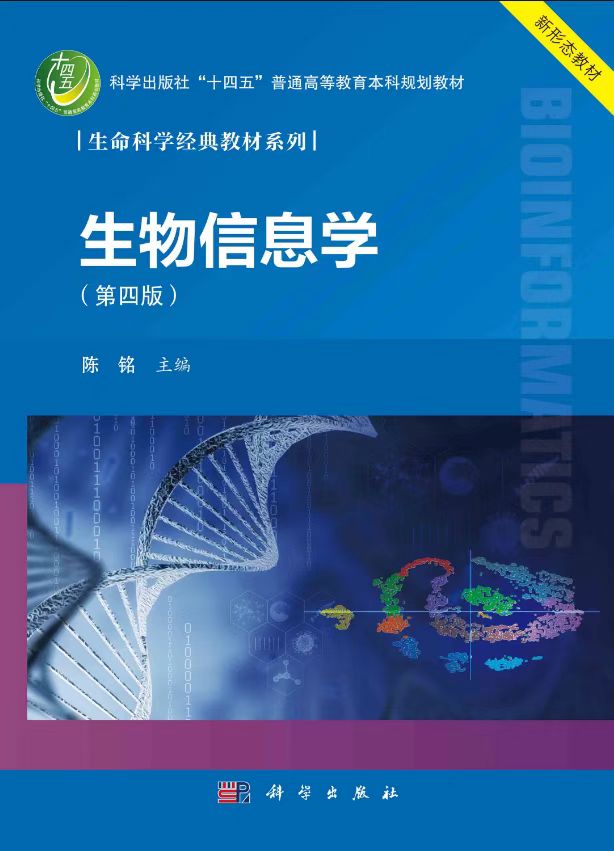 第五节：其他小分子RNA
ta-siRNA
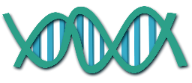 一. TAS 基因和某些蛋白编码基因被特殊的miRNA切割后，可以合成ta-siRNA , 发挥miRNA类似的基因调控功能
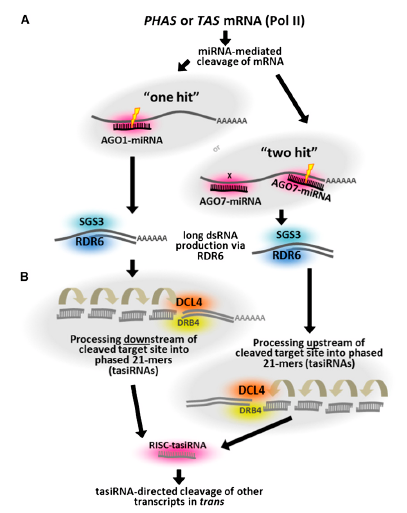 二、合成激发机理
1. One-hit 模型: 
  (1）22-nt miRNA激发, AGO1
     miRNA173----TAS1a/b/c, TAS2                    
     miRNA828----TAS4
（2） 不对称的miRNA/miRNA*激发

2. Two-hit模型: 
21-nt miRNA激发，2个结合位点，AGO7
         miRNA390---TAS3a/b/c
24
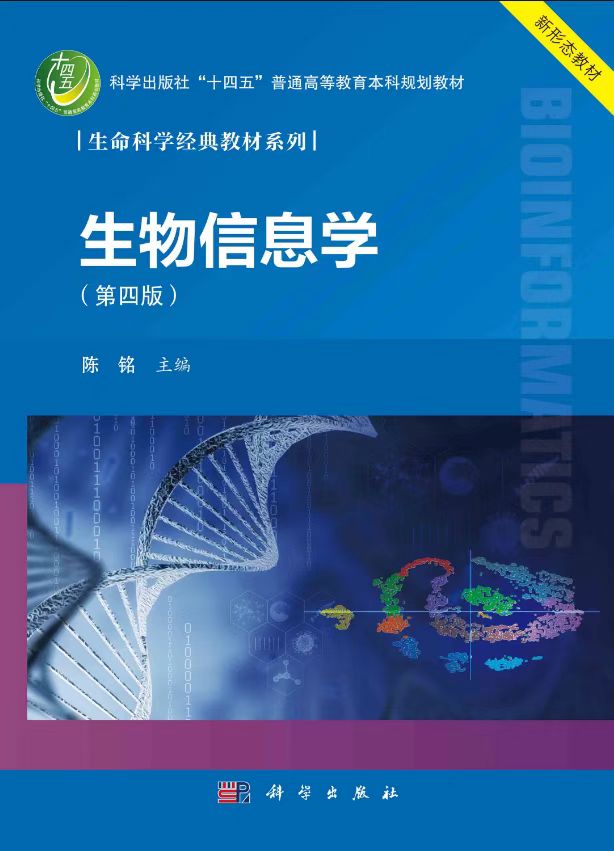 第五节：其他小分子RNA
piRNA
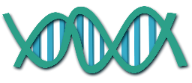 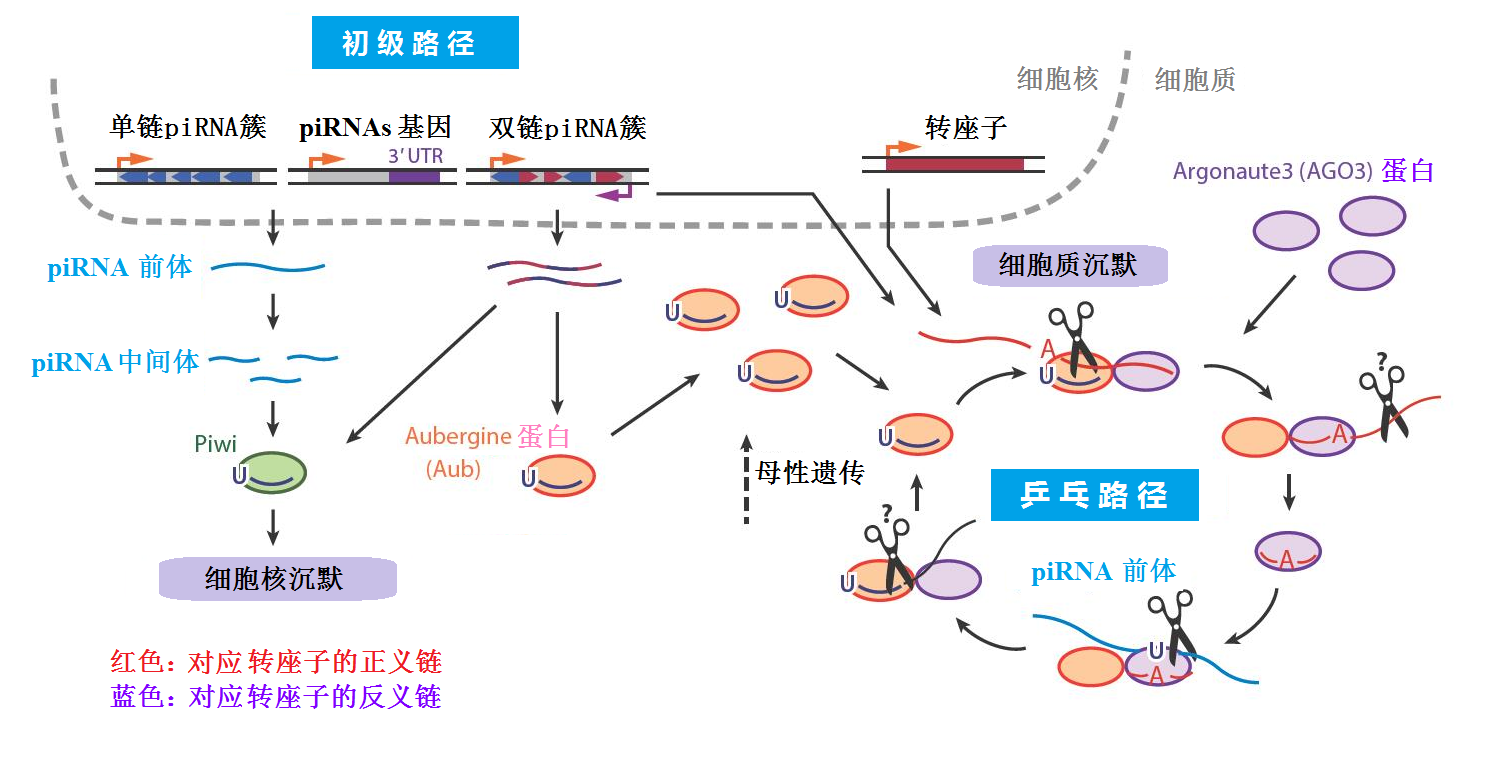 （1）piRNA : 哺乳动物生殖细胞和干细胞
（2）Piwi亚家族蛋白结合，形成piRNA复合物，调控基因沉默
（3）配子发生，维持生殖系和干细胞，调节翻译和mRNA的稳定性
25
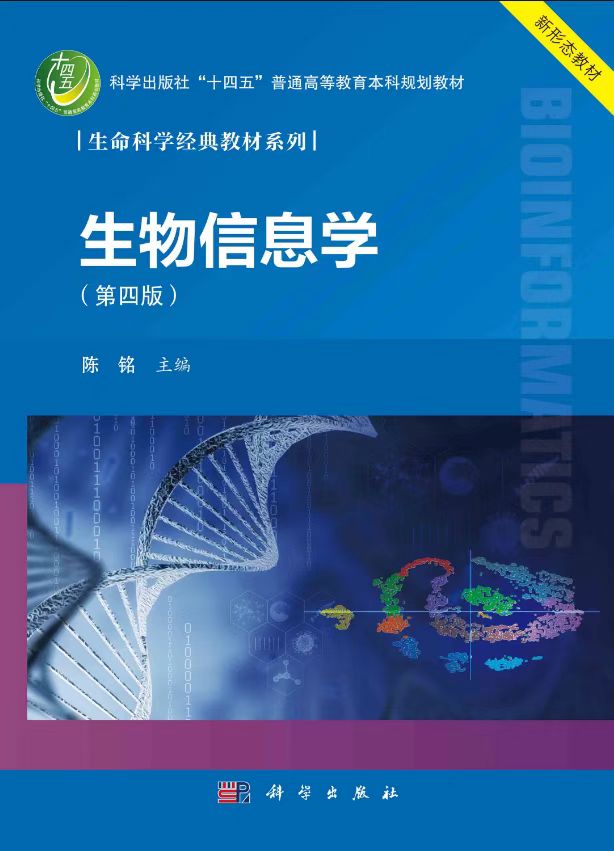 第五节：其他小分子RNA
其他
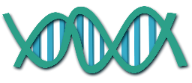 siRNA：一种小RNA分子（21-25核苷酸），由Dicer（RNAase Ⅲ家族中对双链RNA具有特异性的酶）加工双链RNA（dsRNA）而成。siRNA是siRISC（RNA-induced silencing complex-RISC）的主要成员，激发与之互补的目标mRNA的沉默。

tmRNA：是一类具有类似tRNA和mRNA分子双重功能的小分子RNA，识别翻译或读码有误的核糖体，也识别那些延迟停转的核糖体，介导这些有问题的核糖体的崩解。

snoRNA: 核仁小RNA, 指导rRNA，snRNA或tRNA前体中特定核苷2’-O-核糖甲基化修饰与假尿嘧啶化修饰的功能, 部分参与rRNA前体的加工剪切。

snRNA:  小核RNA, 真核生物转录后加工过程中RNA剪接体（spilceosome）的主要成分，参与mRNA前体的加工过程。
26
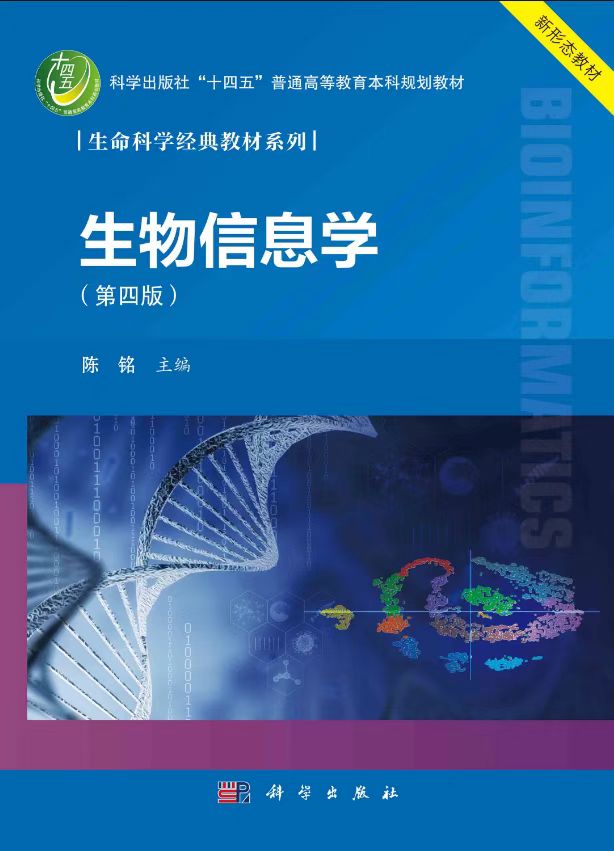 总结
27
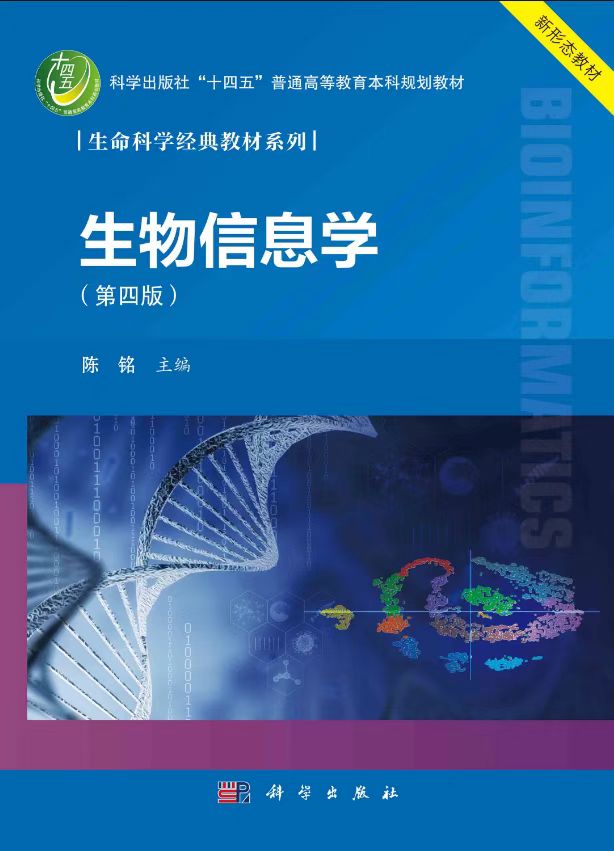 本课程教材：致学生的信
提高学习兴趣
扫一扫二维码
做一做思考题
练一练编程计算
看一看实践视频
读一读参考文献
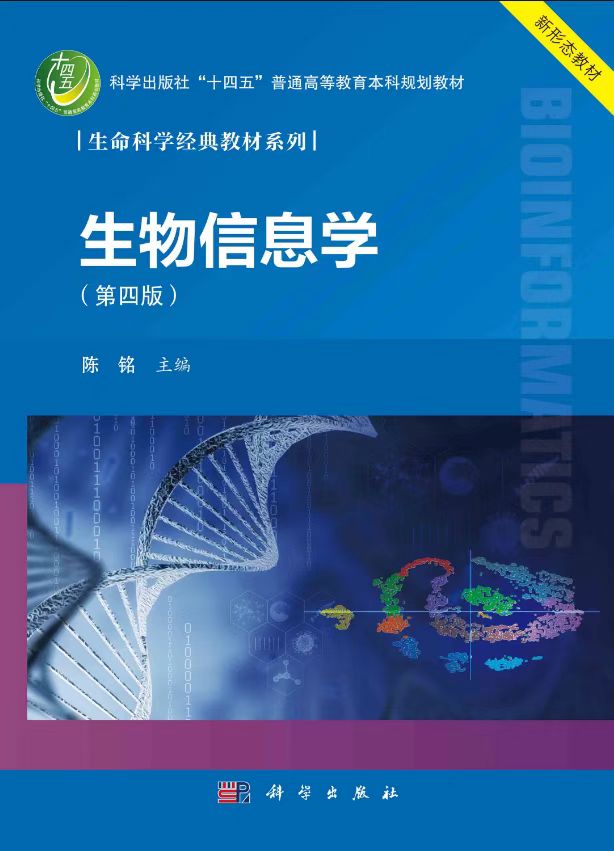 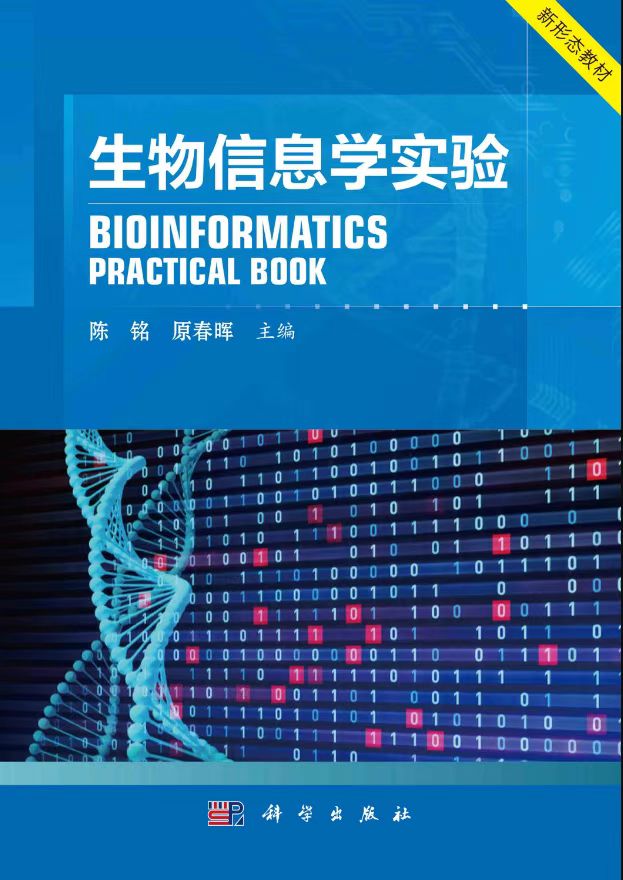 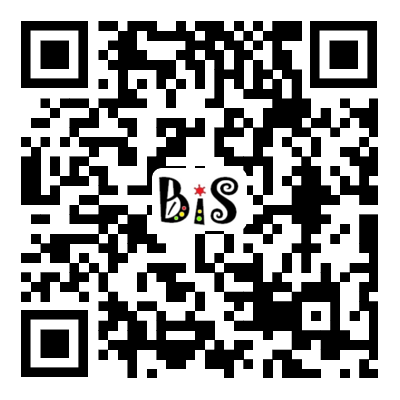 欢迎更多老师参与完善本章节PPT内容，谢谢！
http://bis.zju.edu.cn/binfo/textbook/
致谢本章PPT贡献者：晁好瑜(浙江大学)
28